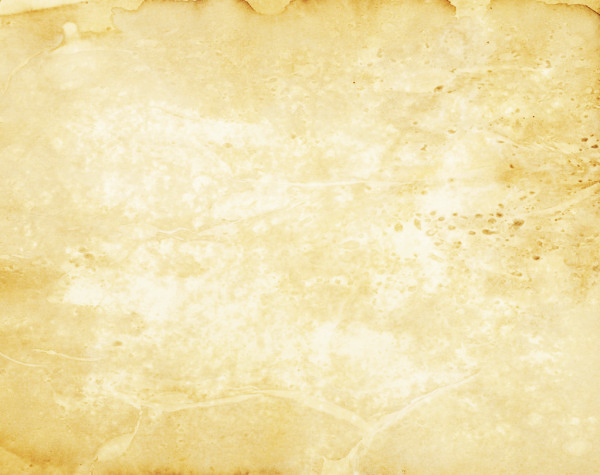 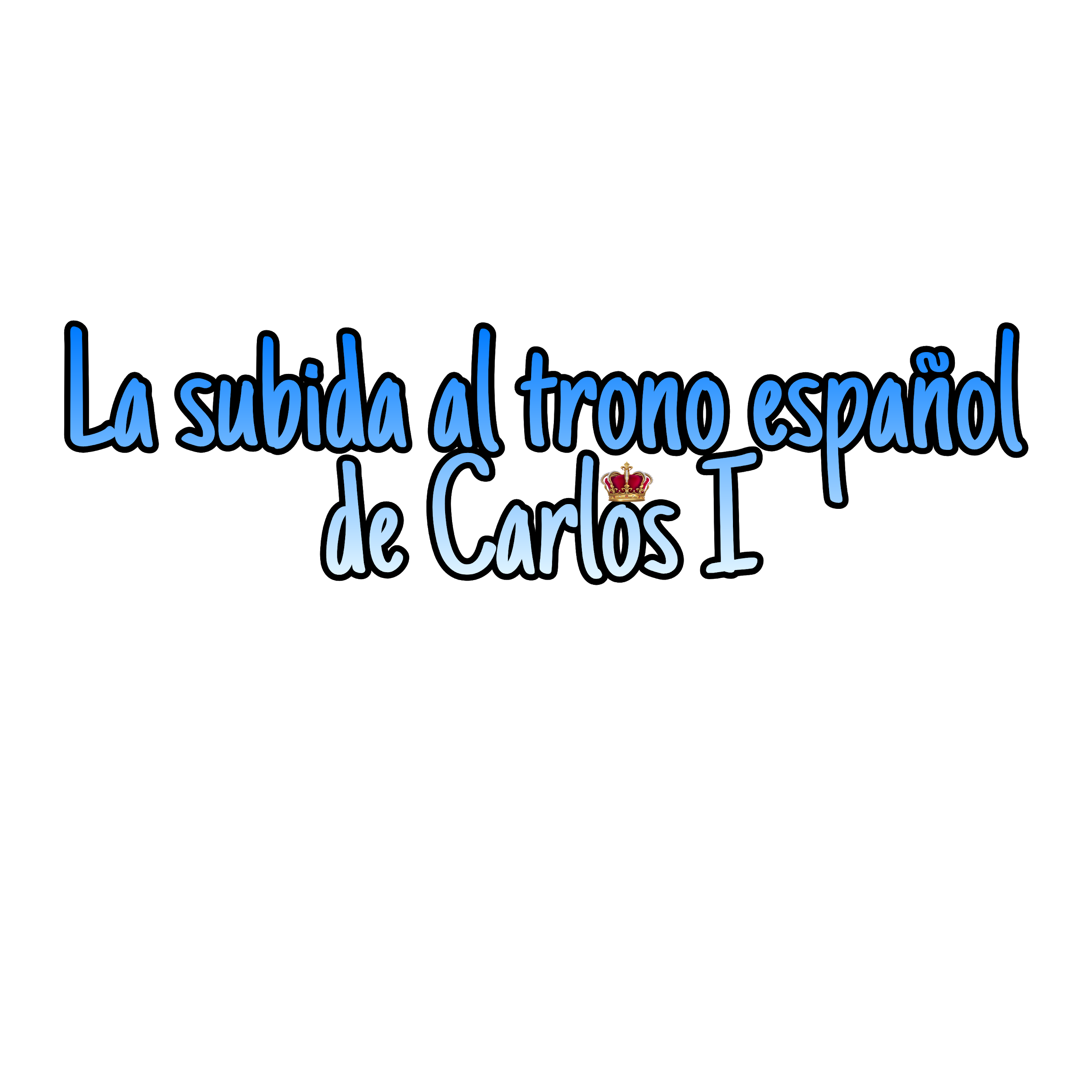 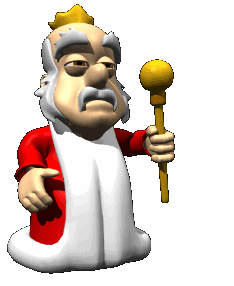 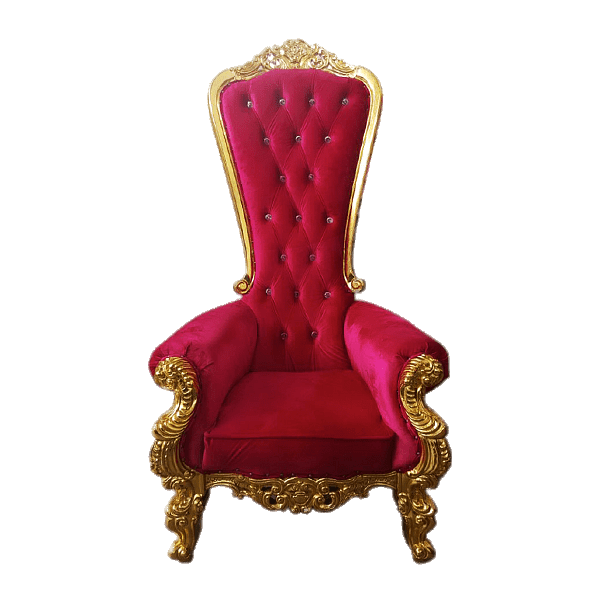 Candela Pajuelo Gallardo
3º ESO A
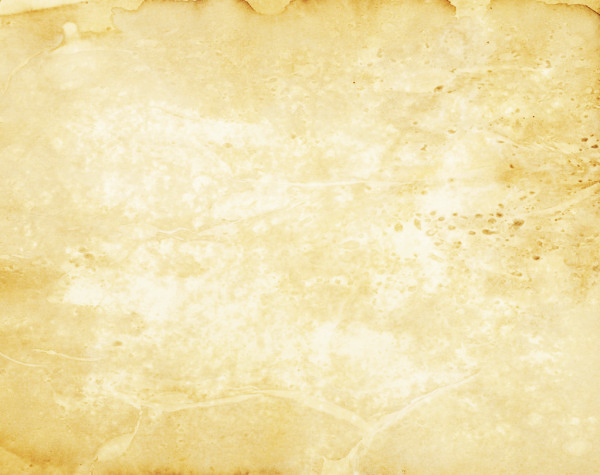 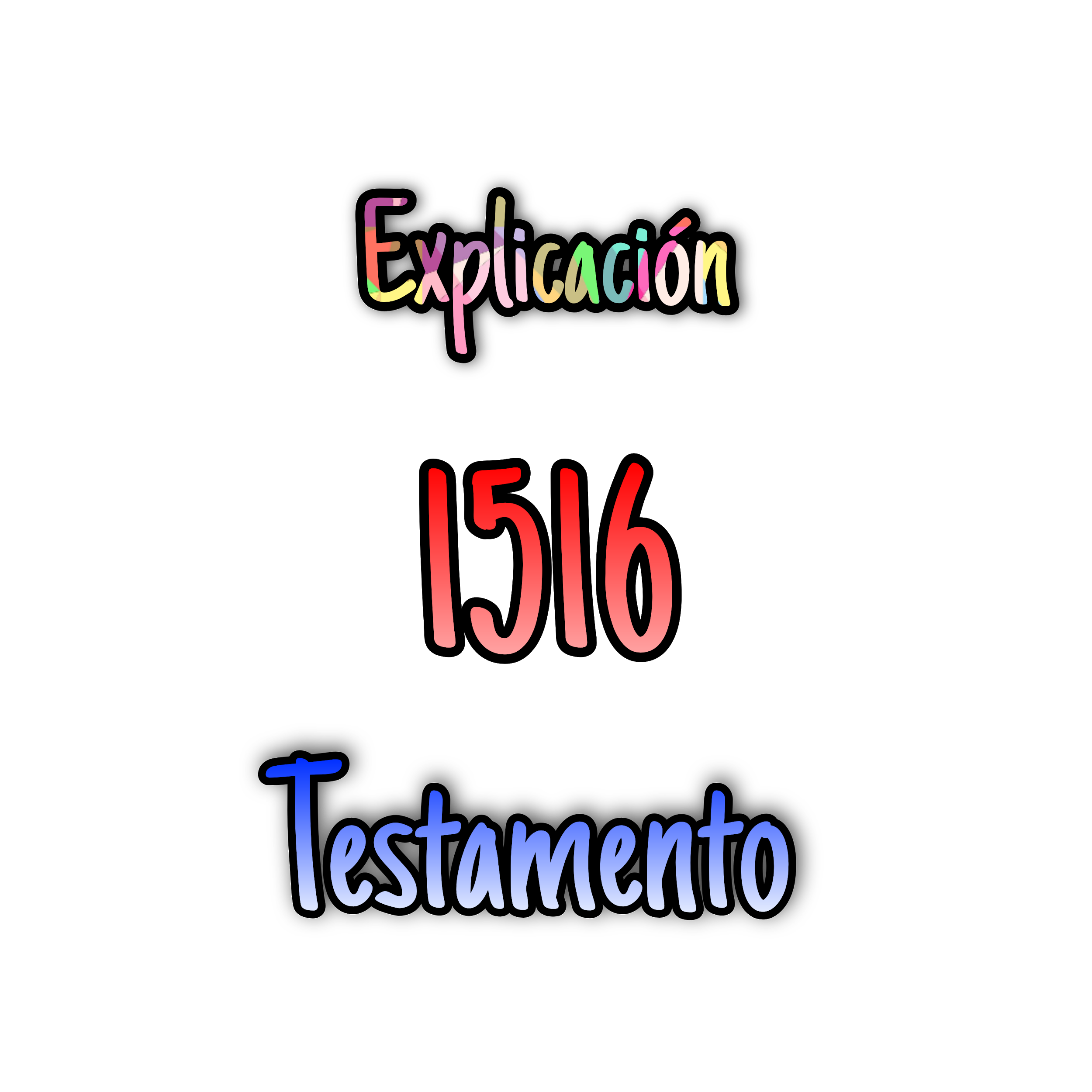 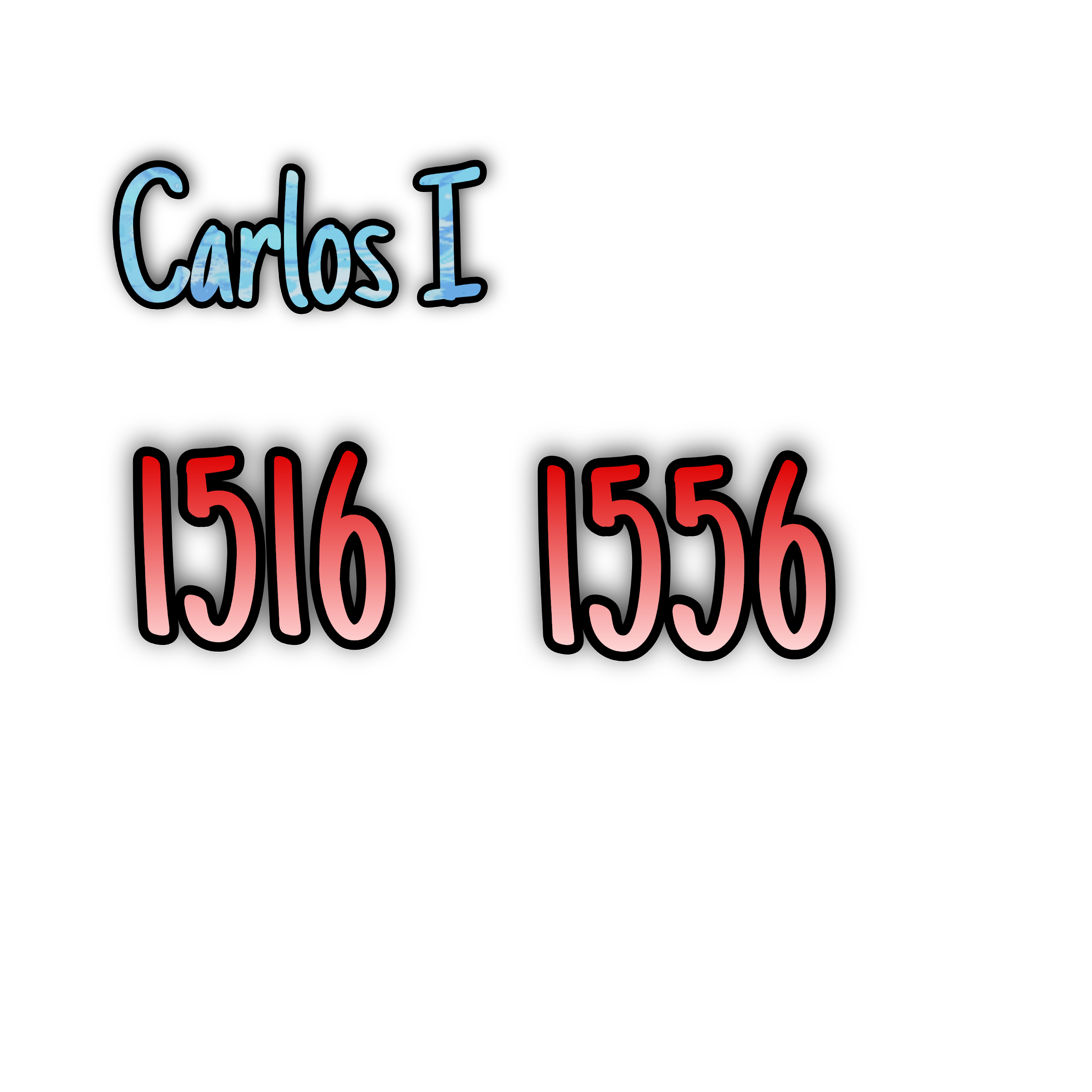 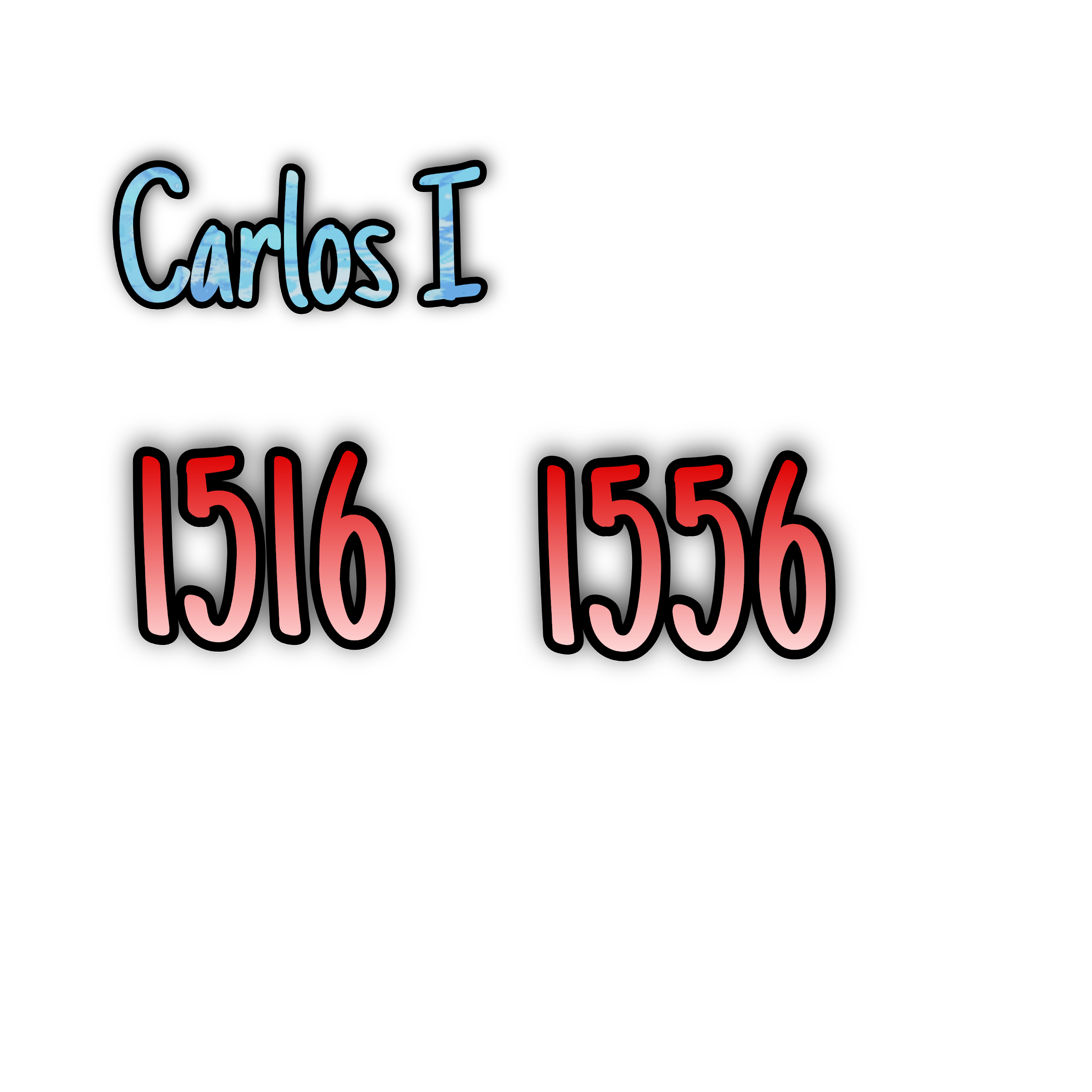 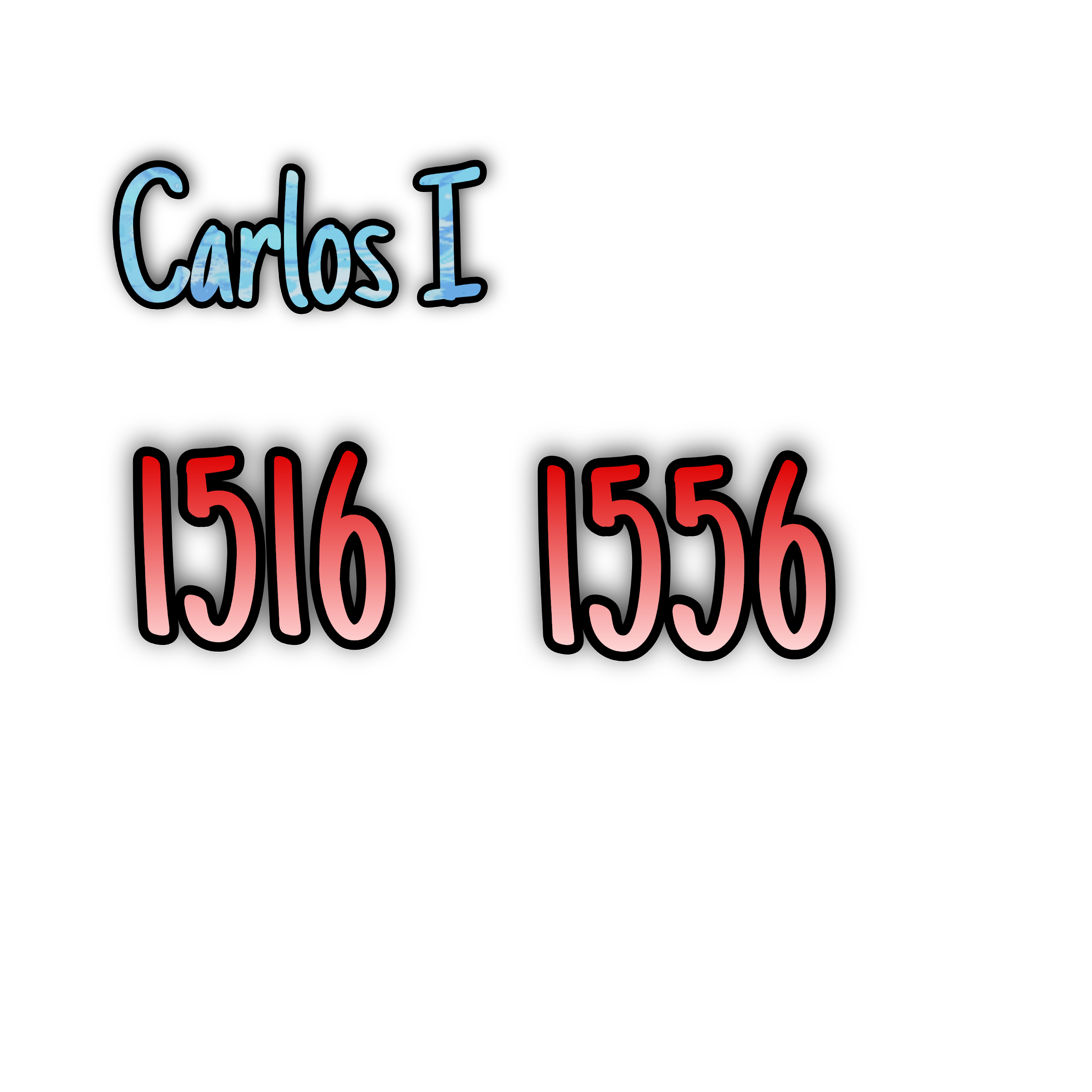 Fue rey de España desde
A
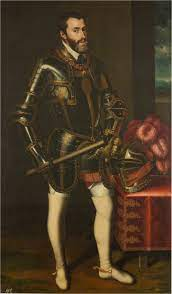 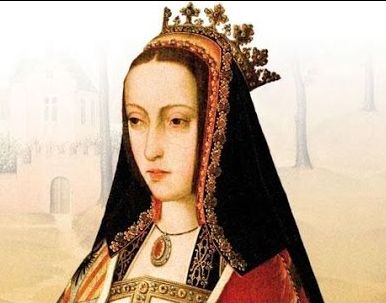 Junto con su madre
Juana I de Castilla, “la loca”
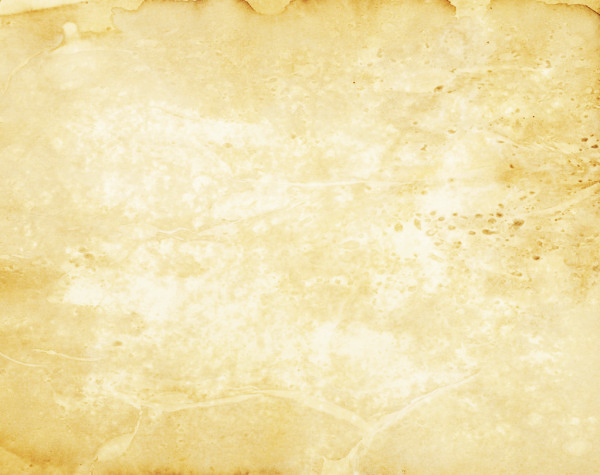 En 1504 falleció la reina Isabel I de Castillas
El elegido por Fernando e Isabel fue su nieto Carlos I
Tenía                años
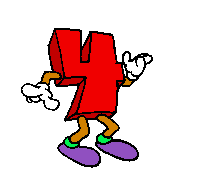 En el momento de la muerte de Isabel, Carlos
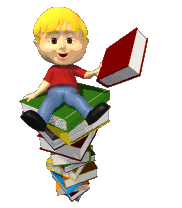 Debía que ser educado en España para convertirse en rey
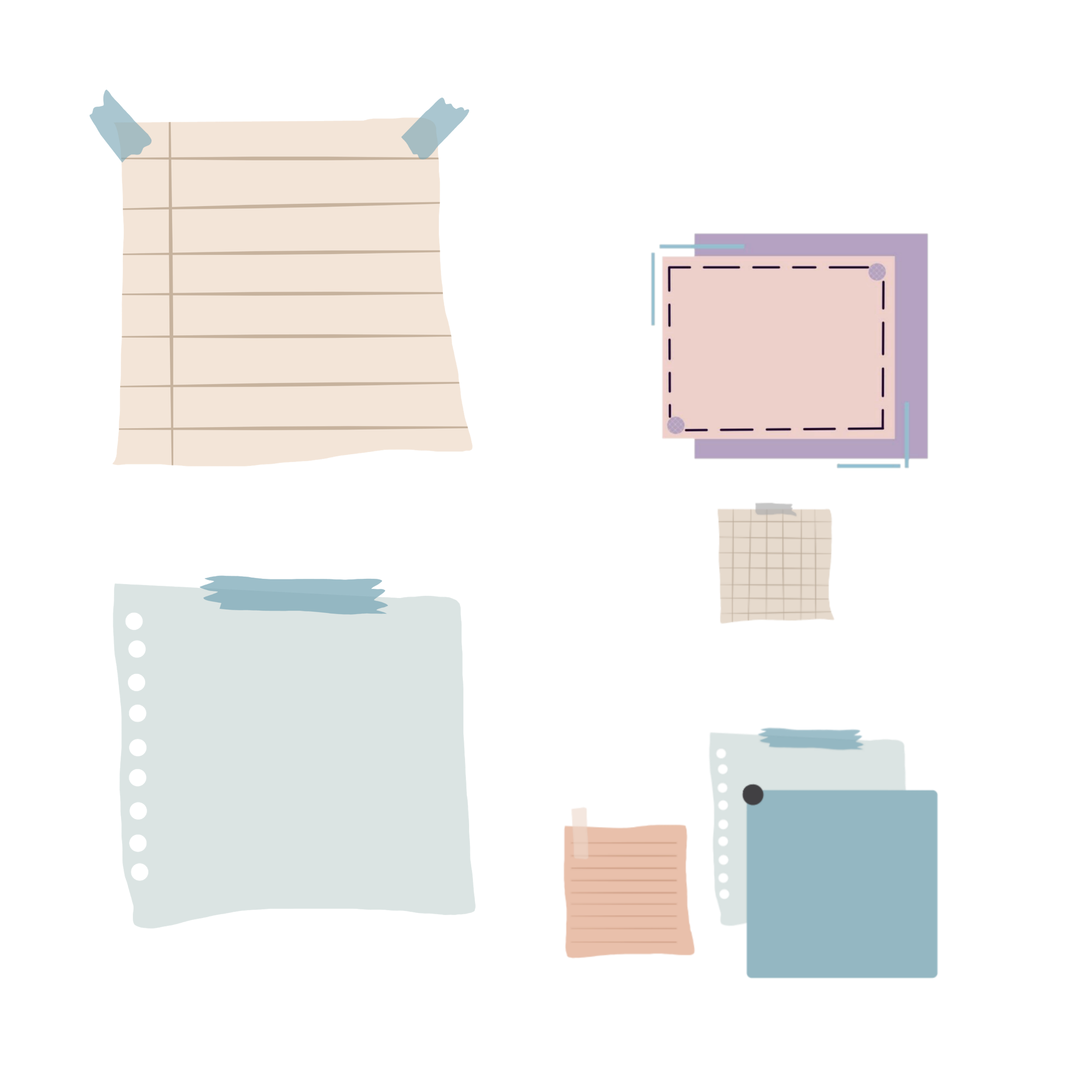 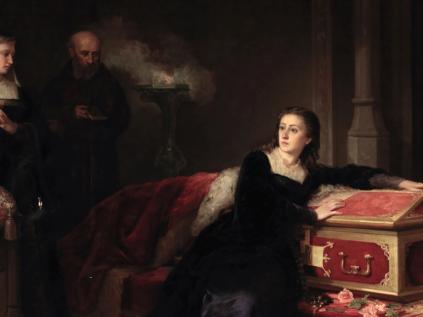 Fernando, la encerró en un convento en Tordesillas para asegurarse de que nunca llegase al trono, abriendo la puerta para que su nieto Carlos reinase en España.
Tras su muerte, Juana emprendió una marcha con el féretro por el reino de Castilla
Muerte de Felipe “El hermoso”
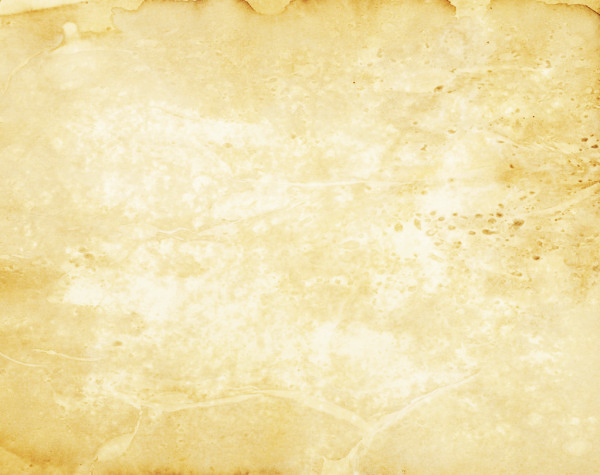 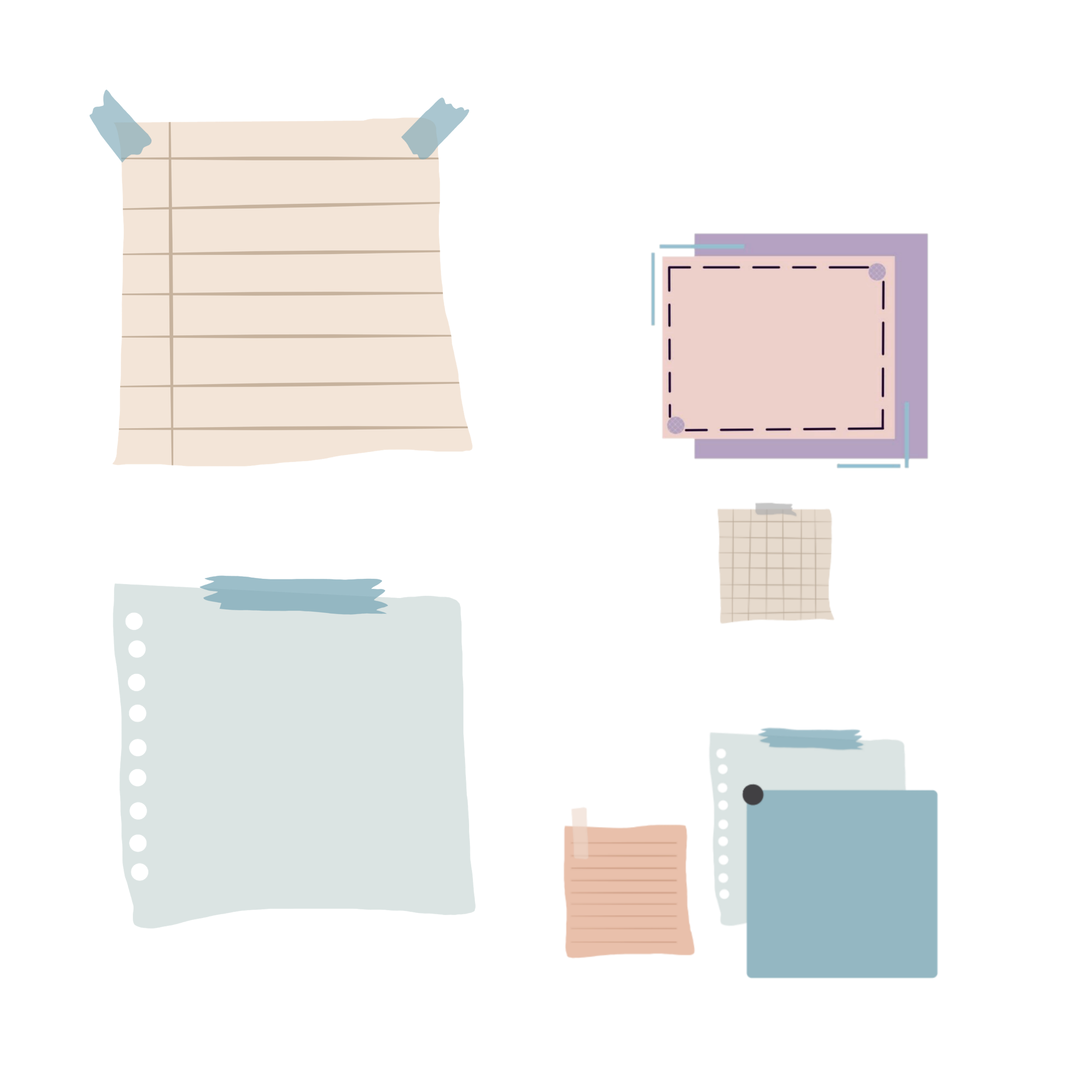 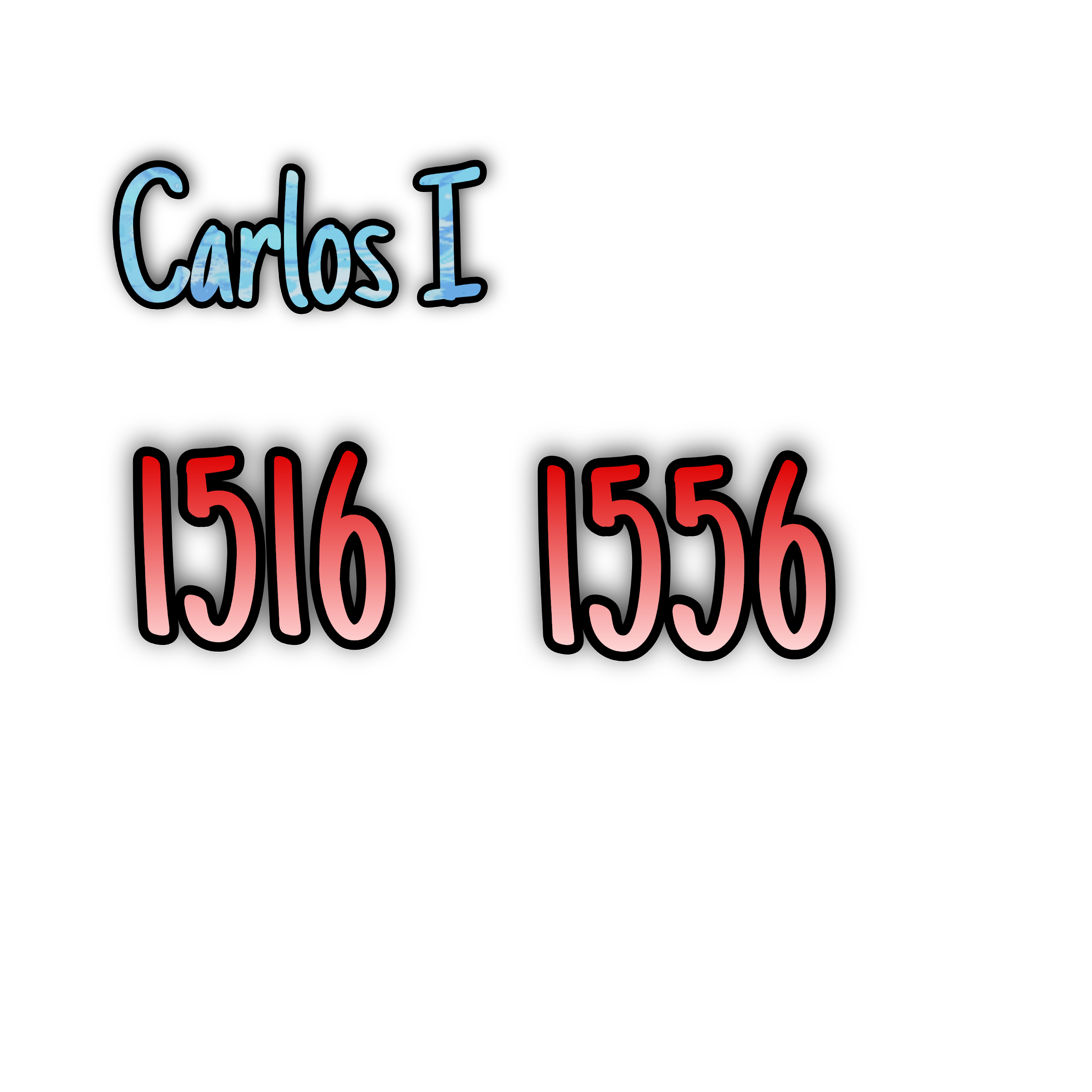 De esta forma, se convertía en
En
Gobernador
Administrador de los reinos de Castilla y León
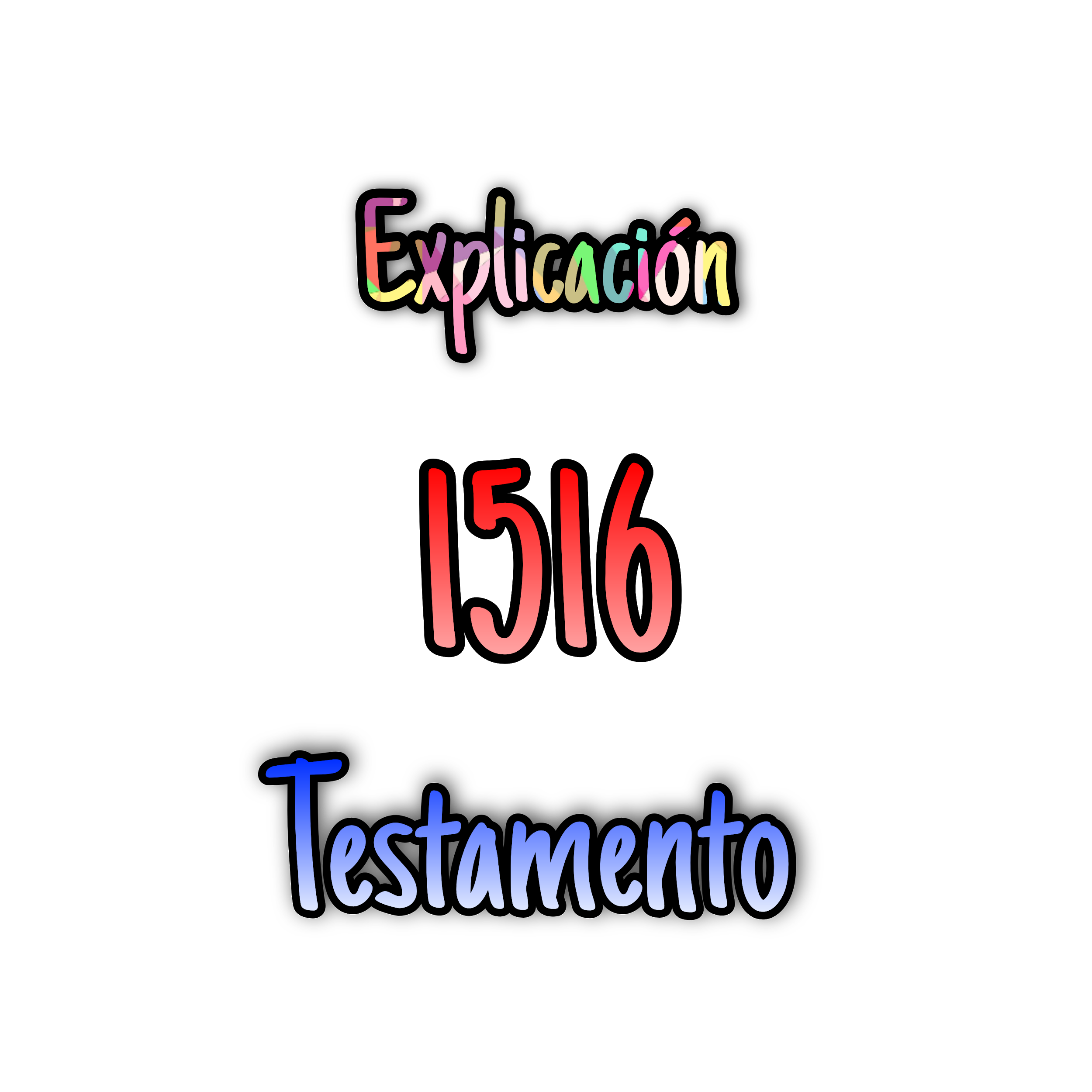 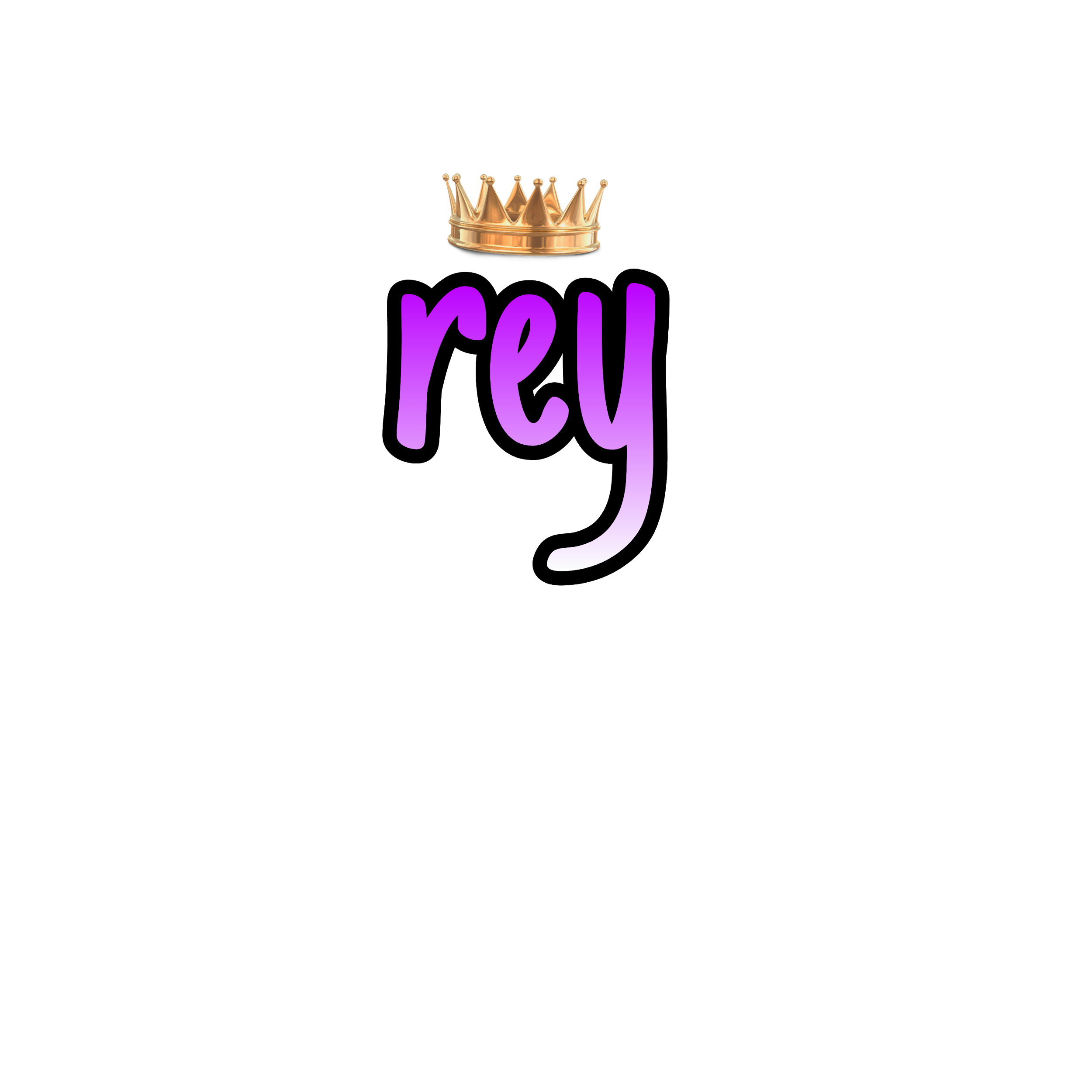 Fernando redacta su último
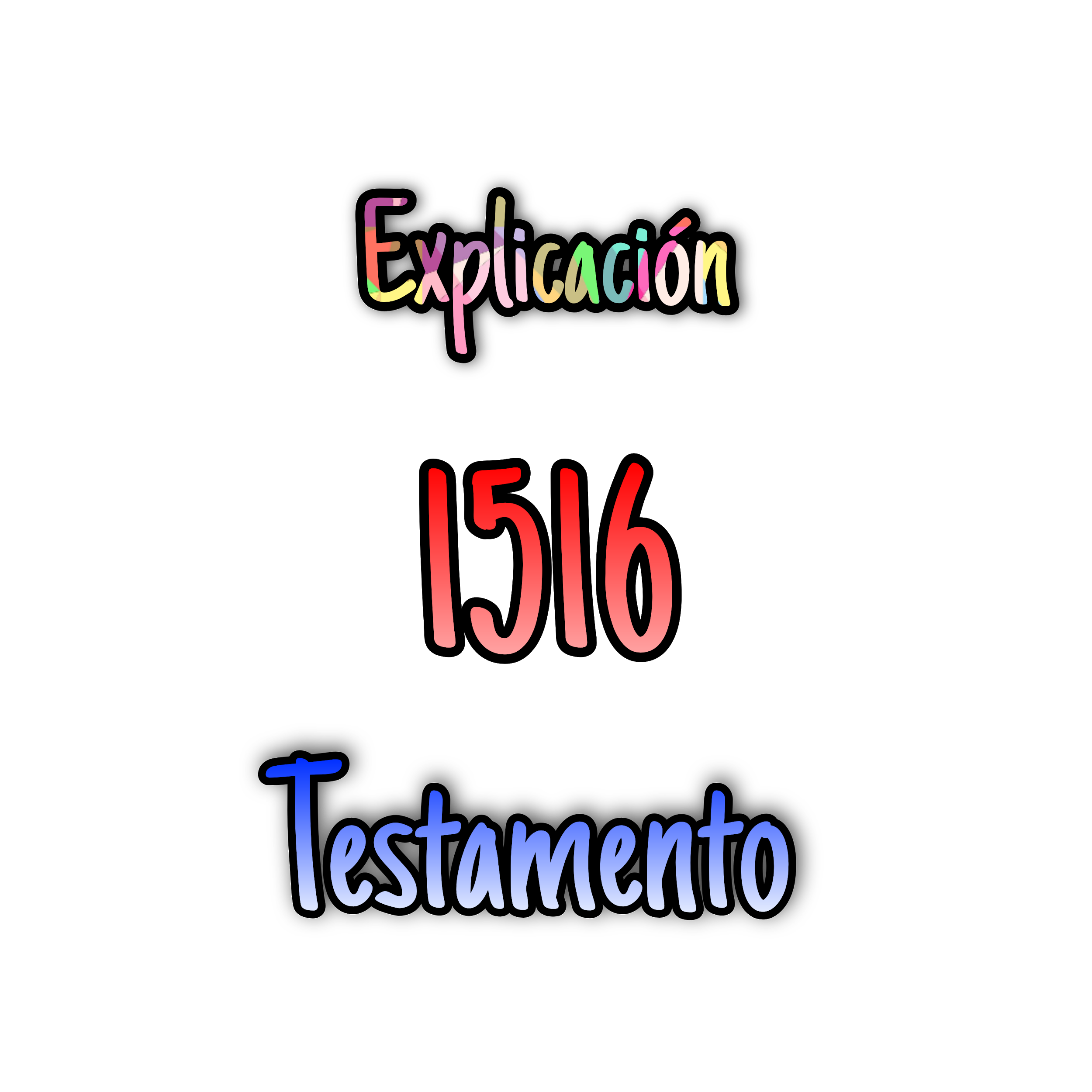 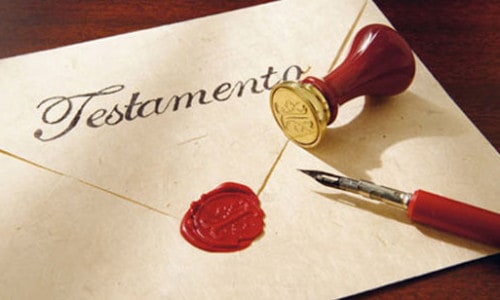 de Castilla
en el que nombraba a
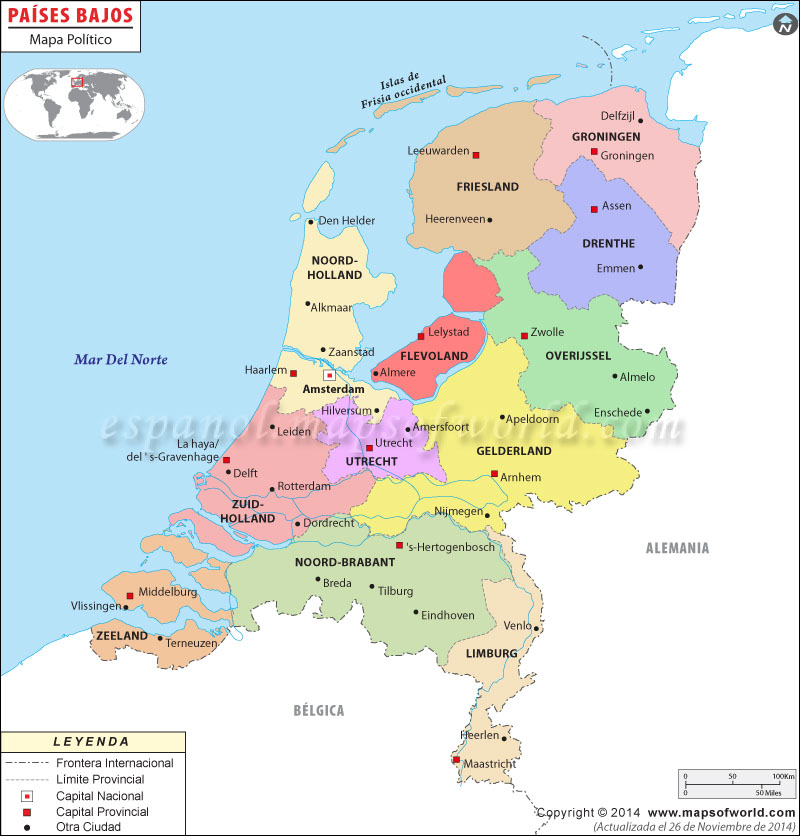 Como
Lo que sumaba a su reinado
Carlos V
Países Bajos
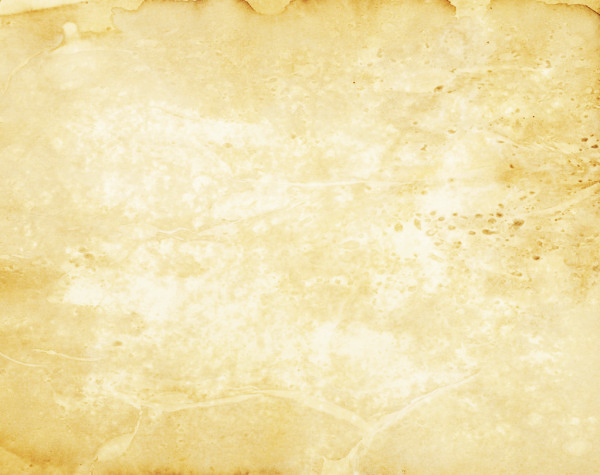 Nueva España
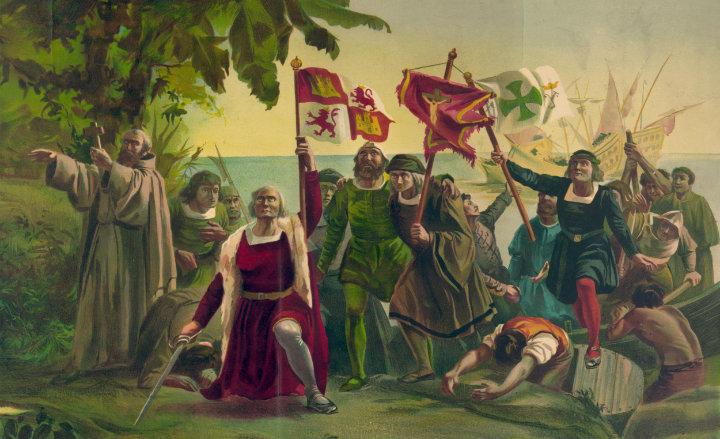 Durante su reinado, se conquistó
México
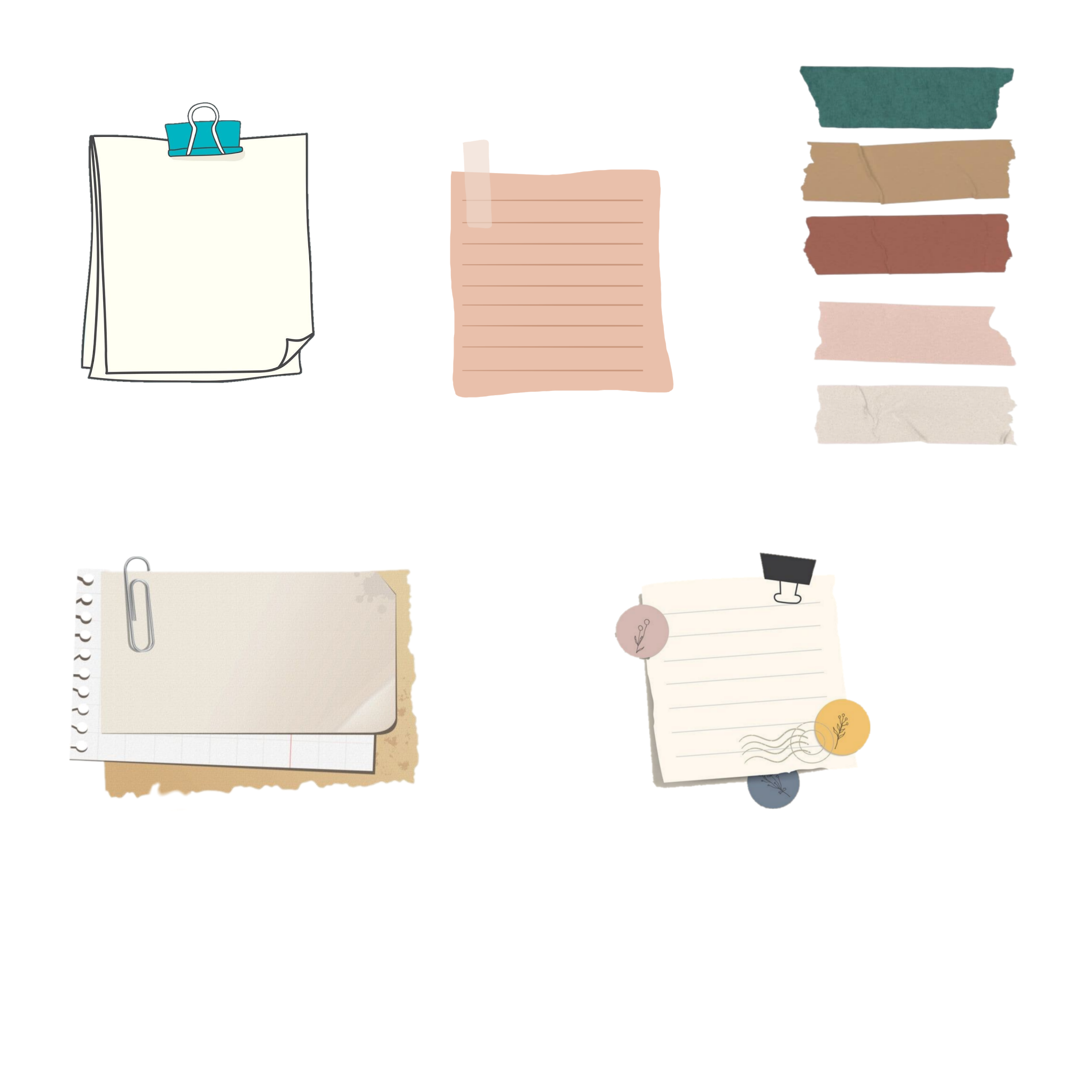 El Imperio Inca
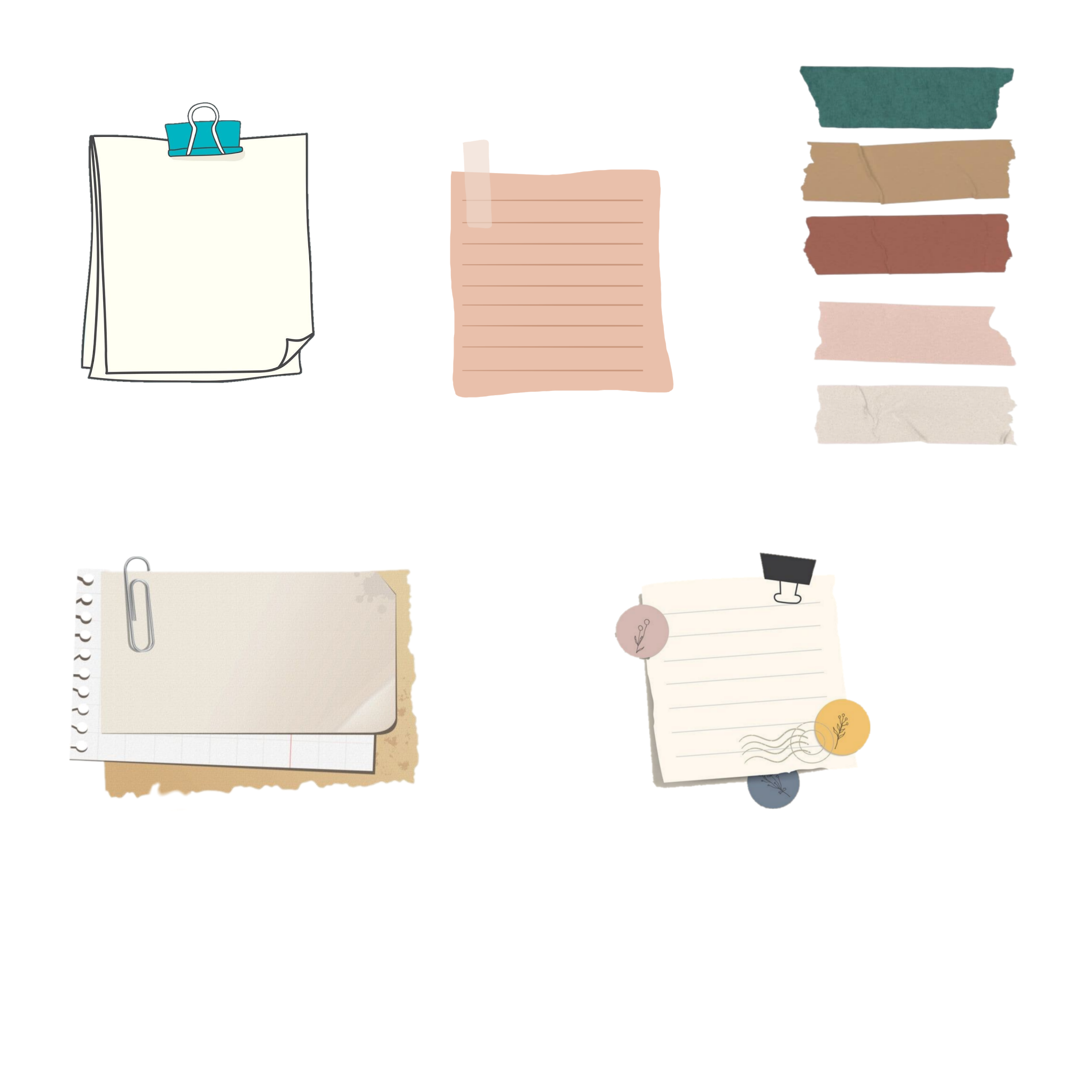 España dio la vuelta al mundo
Se sentaron las bases de la soberanía española en Filipinas y las islas Marianas
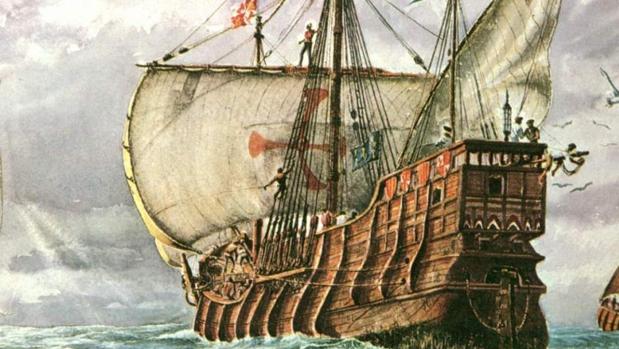 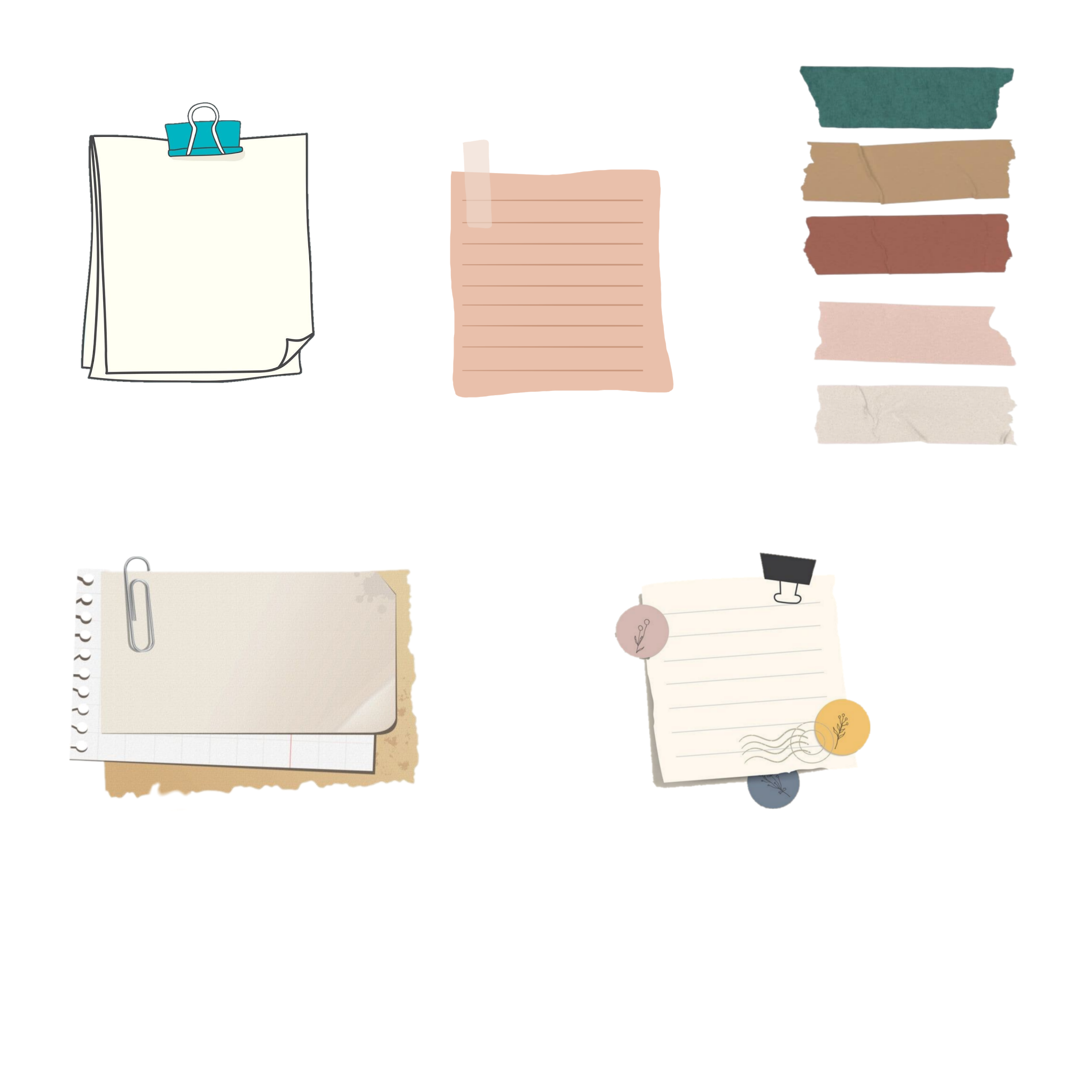 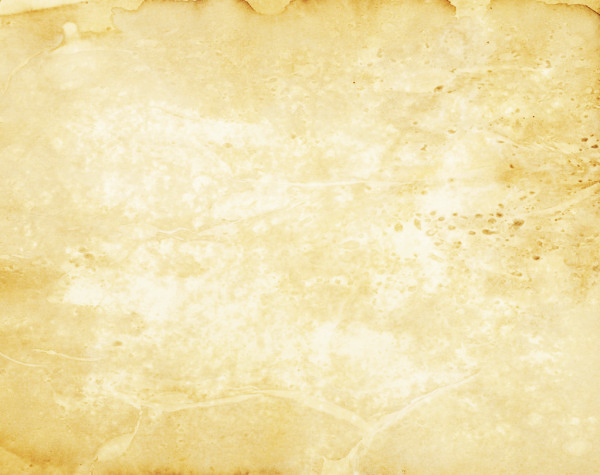 Las continuas amenazas y la mala situación financiera hicieron que el emperador abdicó en Bruselas el 25 de octubre de 1555, dejando el imperio alemán y las propiedades de los Austrias en Alemania a su hermano Fernando.
Con Carlos, España conoció durante su reinado una etapa de máxima prosperidad económica, la colonización y la conquista de América abrieron muchos mercados.
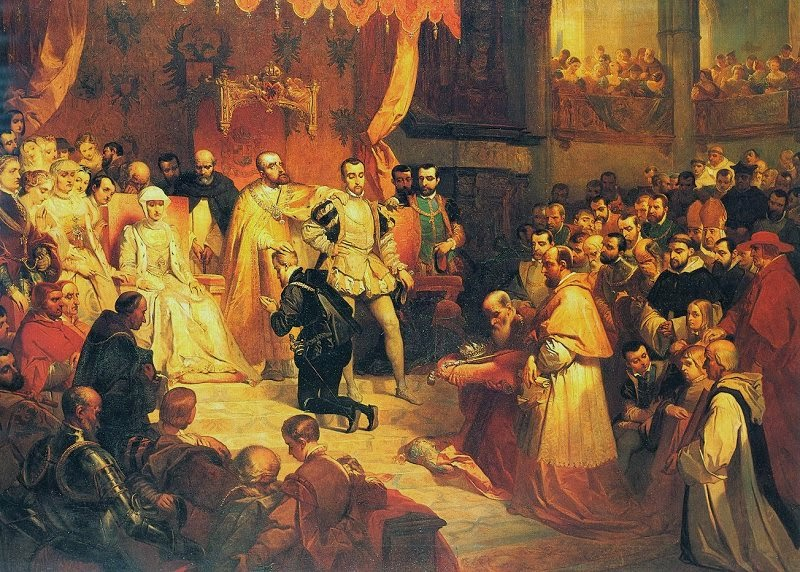 Cedió a su hijo Felipe II
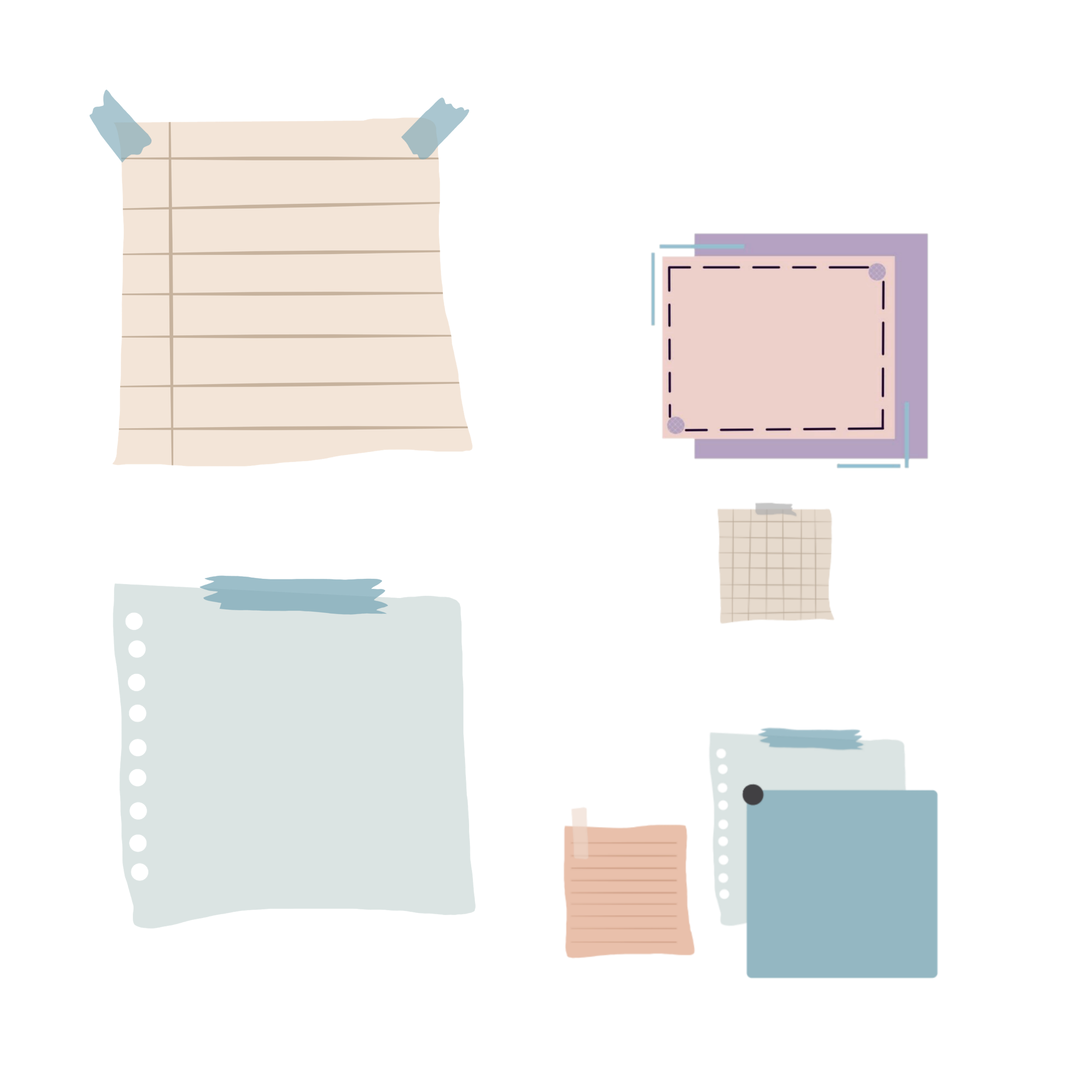 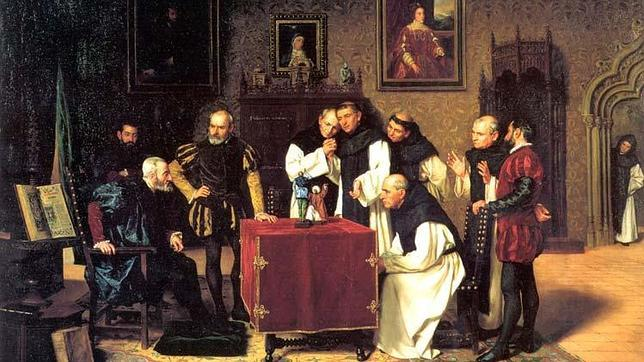 Se retiró al monasterio de Yuste, Extremadura, donde murió el 21 de septiembre de 1558.
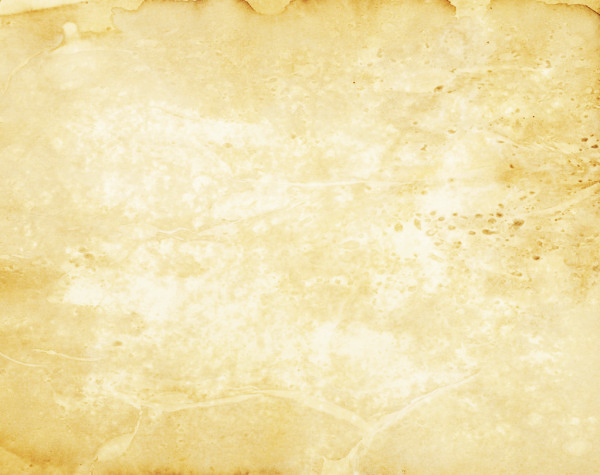 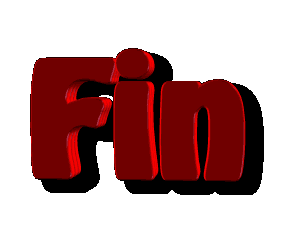 Candela Pajuelo Gallardo
3º ESO A